Динамические оттенки в музыке
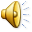 Подготовил педагог дополнительного образования ГБОУ СОШ № 603 г.Санкт-Петербурга
Смирнов Николай Анатольевич
1
Содержание
Что такое динамические оттенки?
Музыкальные термины, которые обозначают силу звука
Тихие оттенки
Громкие оттенки
Термины и обозначения для постепенного уменьшения или увеличения силы звука
Используемые ресурсы
2
Динамические оттенки – это степень громкости исполнения музыки.
Когда мы разговариваем или поем, мы произносим звуки по-разному: то громко, то тихо. Увеличивая или уменьшая громкость голоса, мы стараемся передать смысл и характер сказанного, подчеркнуть самые важные места, создать настроение.
3
Музыкальные термины, которые обозначают силу звука
pp,  p, mp
mf, f, ff
dim.
cresc.
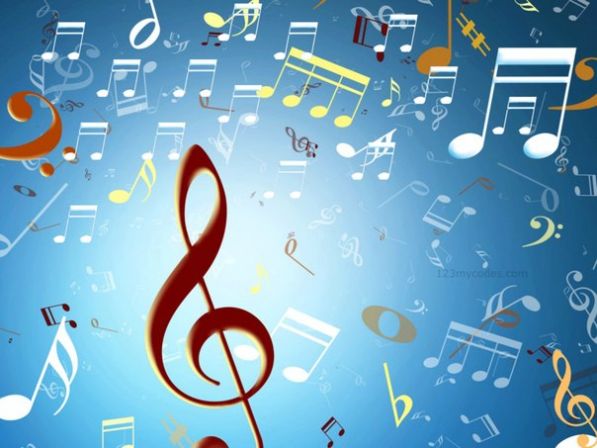 4
Тихие оттенки
PP* пианиссимо /очень тихо/
P*пиано/тихо/
mP* меццо пиано/не очень тихо, чуть громче, чем пиано/
5
Громкие оттенки
mf*меццо форте/не очень громко/
f * форте/громко/
ff*  фортиссимо/очень громко/
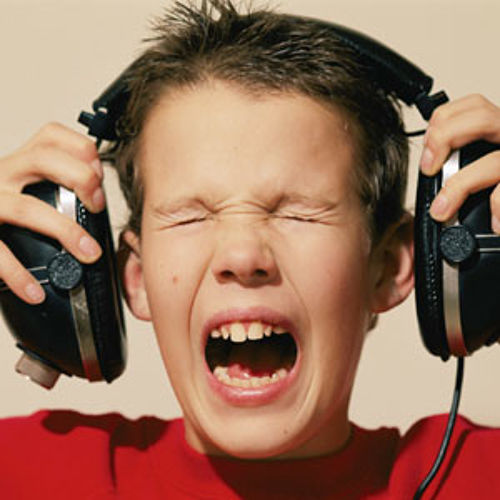 6
Термины и обозначения для постепенного уменьшения или увеличения силы звука:
dim. - диминуэндо 
  (diminuendo) - постепенное уменьшение громкости звука

Обозначается таким значком
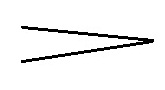 7
Термины и обозначения для постепенного уменьшения или увеличения силы звука:
cresc. - крещендо (crescendo) - постепенное увеличение громкости звука

Обозначается таким значком
8
Используемые ресурсы
В.А. Вахромеев 
«Элементарная теория музыки», 
изд. «Музгиз», 1962г.
И.В.Способин
«Элементарная теория музыки»,
«Государственное музыкальное издательство», 1963г.
http://music-fantasy.ru/content/vyrazitelnye-sredstva-muzyki-dinamika
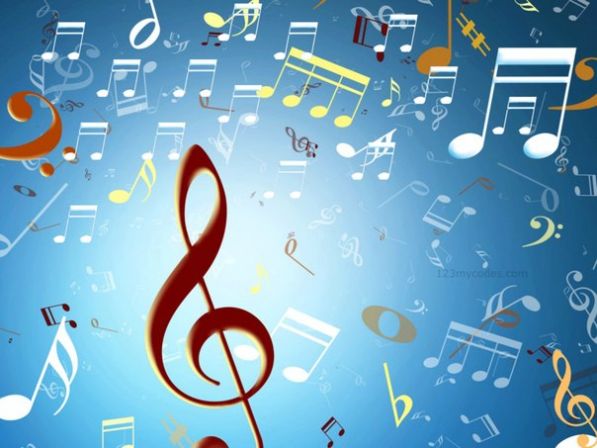 Об авторе
9